23C580 Kuluttajan käyttäytyminenKuluttaminen ja kulttuuri
Ilona Mikkonen, KTTAalto yliopiston kauppakorkeakoulu
Markkinoinnin laitos
Luennon aiheet
Kulttuuri käsitteenä – mitä se oikein tarkoittaa?
Kulttuuri systeeminä – tekijät joista kulttuuri muodostuu?
Kulttuuri prosessina
Laitoksen nimi
5/20/2019
2
Kulttuuri käsitteenä
Laitoksen nimi
5/20/2019
3
Kulttuuri systeeminä / prosessina
KULTTUURI PROSESSINA

Ajatus: kulttuuri ei ole staattinen tai vakaa rakenne, joka pysyy samana ikuisesti
Kulttuuri muuttuu hitaasti mutta muuten kuitenkin
Eri toimijat (instituutiot, yksilöt) tuottavat, muuttavat ja kyseenalaistavat kulttuuria sosiaalisessa interaktiossa (ks. esim. Moisander ja Valtonen, 2006)
KULTTUURI SYSTEEMINÄ

Ajatus siitä että kulttuuri on jokseenkin stabiili järjestelmä, joka koostuu tietynlaisista ”osista” tai elementeistä
Voidaan puhua esim. 
Kansallisista kulttuureista (esim. suomalainen kulttuuri)
Länsimaisesta kulttuurista
Alakulttuureista
Laitoksen nimi
5/20/2019
4
Kulttuurin tuottamissysteemi
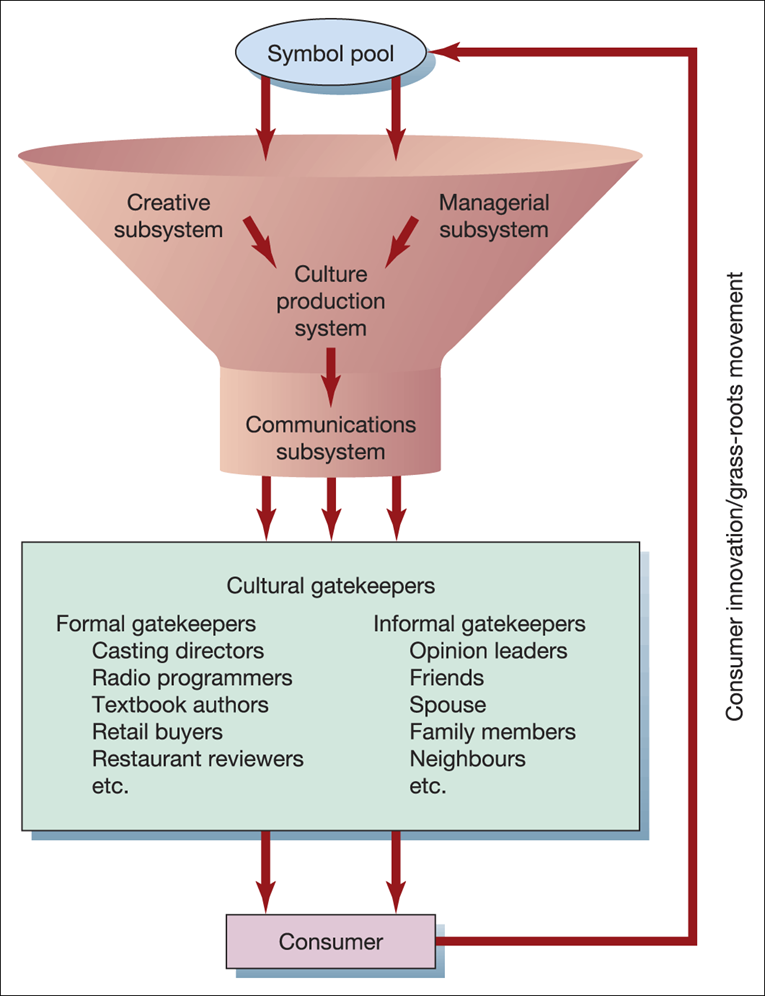 Ryhmä toimijoita (henkilöitä ja organisaatioita) jotka ovat vastuussa tyylillisten vaihtoehtojen luomisesta
Laitoksen nimi
5/20/2019
5
Kulttuurin tuottamissysteemi
Kulttuurin tuottamissysteemillä on kolme suurta alasysteemiä
Luova alasysteemi – luo uusia symboleita ja/tai tuotteita
Hallinnon alasysteemi – valitsee, tekee näkyväksi, massatuottaa ja johtaa uusien symboleiden ja tuotteiden levittämistä.
Viestinnän alasysteemi – antaa merkityksen uusille tuotteille ja antaa niille symbolisia attribuutteja jotka viestitään asiakkaille
Nämä alasysteemit käyttävät symboleita ja yrittävät levittää merkityksiä markkinoille
Laitoksen nimi
5/20/2019
6
Miten te määrittelisitte sanan “kulttuuri”? Millaisista asioista kulttuuri koostuu?
Laitoksen nimi
5/20/2019
7
Kulttuurin määritelmiä
“Viitekehys toiminnalle ja ymmärtämiselle, auttaa meitä toimimaan kulttuurin muiden jäsenten hyväksymällä tavalla” (Arnould et al., 2002142)

”Jaettujen merkitysten, rituaalien, normien ja traditioiden kertyminen organisaation tai yhteiskunnan kesken. Kulttuuri määrittää yhteisöä”. (Solomon et al. 2010, 506)
Laitoksen nimi
5/20/2019
8
Kulttuuri systeeminä
Kieli
Ruoka
Vaatteet
Tavat
Kommunikointityyli
Rituaalit



Uskomukset
Asenteet
Normit
Arvot
Myytit
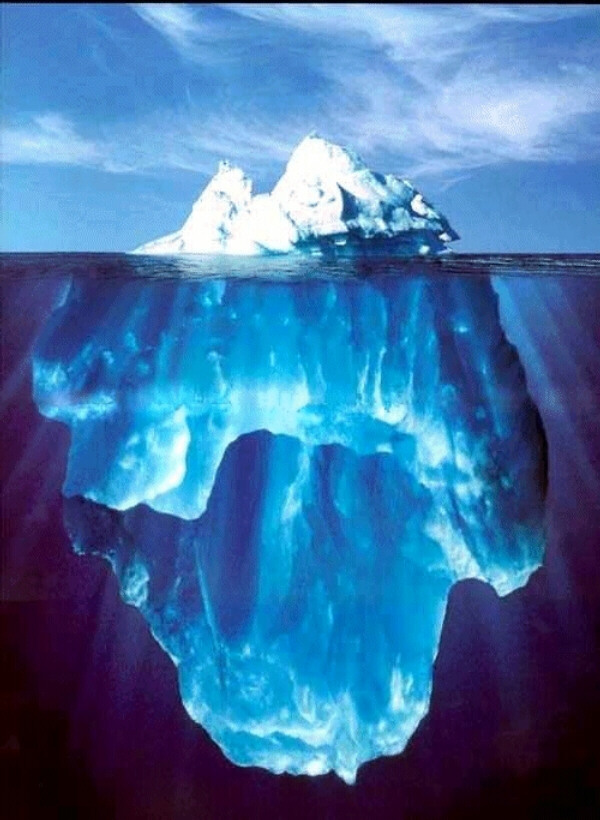 Laitoksen nimi
5/20/2019
9
Kulttuurin osat – arvot ja normit
Arvo: Perimmäinen, yleinen periaate, jota käytetään lopputilojen tuomitsemisessa
Yksinkertaisesti: mitä pidetään tärkeänä ja tavoittelemisen arvoisena

Uskomus: Mentaalinen hyväksyminen ja vakaumus jonkin todenmukaisuuteen ja validiteettiin
Yksinkertaisesti: mitä pidetään totena
Laitoksen nimi
5/20/2019
10
Kulttuurin osat – arvot ja normit
Normit ovat arvoja täsmällisempiä ja ne sanelevat mikä on hyväksyttävää ja ei-hyväksyttävää käytöstä
Kahdentyyppisiä normeja:
Säädetyt normit  eksplisiittisesti julkituotuja, joskus lakeja
Kirjoittamattomat normit  iskostettuja kulttuuriin ja opittu interaktiossa kulttuurin piirissä olevien ihmisten kanssa
Tottumukset, käytännöt (menneisyydestä tulevat normi, esim. miten suhtaudutaan kotitöihin)	
Normatiiviset tavat (vahvasti moraalinen tapa; esim. ruokarajoitukset kuten halal tai kosher)
Hyvät tavat (Normit jotka koskevat jokapäiväistä toimintaa; esim. ruokapöytäetiketti)
Laitoksen nimi
5/20/2019
11
Rituaalit
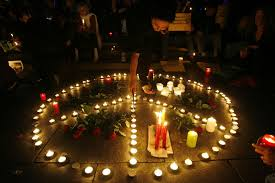 Rituaali: joukko symbolisia käyttäytymisiä, jotka toistuvat ennalta määrätyssä järjestyksessä
Laitoksen nimi
5/20/2019
12
Kulttuurin osat – rituaalit
Sanakirjamääritelmä: "is a sequence of activities involving gestures, words, and objects, performed in a sequestered place, and performed according to set sequence“
Eleitä (esim. Siunaus osana kastetta)
Sanoja (esim. “julistan teidät aviopuolisoiksi” osana kirkkohäitä)
Tavaroita eli artefakteja (esim. Ylioppilaslakki osana lukiosta valmistumista)
Erityisiä paikkoja (ei kaikissa rituaaleissa)
Tietty toteuttamisjärjestys  käsikirjoitus
Laitoksen nimi
5/20/2019
13
Kulttuurin osat – rituaalit
Mikä erottaa rituaalin tavasta tai rutiinista? 

Rituaalit ovat yhteiskunnan säätämiä, tavat ovat henkilökohtaisia
Ihmiset ovat tietoisempia rituaaleista
Rituaaleilla on enemmän symbolista tarkoitusta ja vaikutusta
Laitoksen nimi
5/20/2019
14
Kulttuurin osat – rituaalit
Moniin rituaaleihin liittyy kuluttamista
Valmistautumisrituaalit (grooming)– Käyttäytyminen, joka auttaa siirtymistä yksityisestä itsestä julkiseen itseen
Esim. Parranajo, meikkaus, pukeutuminen
Lahjanantorituaalit
Kuluttajat hankkivat täydellisen tuotteen, poistavat hintalapun ja paketoivat lahjan ja toimittavat sen vastaanottajalle
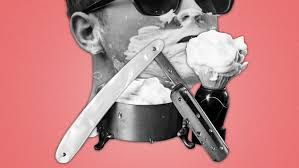 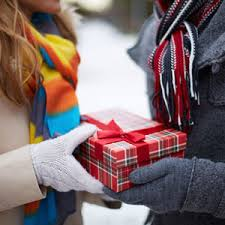 Laitoksen nimi
5/20/2019
15
Kulttuurin osat – rituaalit
Juhlarituaalit – Uusi vuosi, vappu, juhannus, pääsiäinen, joulu

Siirtymärituaalit – erityiset ajat, joissa sosiaalinen ja/tai juridinen asema muuttuu
Esim. Valmistuminen, häät,
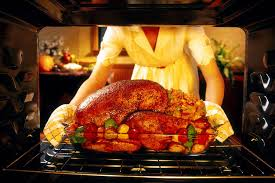 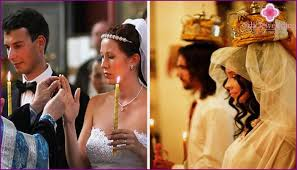 Laitoksen nimi
5/20/2019
16
Riitti ja rituaali
Riitti (latinan sanasta ritus ’tapa’, ’toimitus’) ”juhlameno, pyhä seremonia tai uskonnollinen toimitus.” (Kielitoimiston sanakirja)

 Riitistä puhutaan yleensä kun kyseessä on
Hyvin selkeä, säännelty suorittamistapa (yleensä uskonnollisissa seremonioissa)
Siirtymäriitti, jossa henkilön sosiaalinen- ja/tai juridinen asema muuttuu riitin aikana (esim. kastejuhla, konfirmaatio, valmistuminen, avioliiton solmiminen, hautajaiset)
Laitoksen nimi
5/20/2019
17
Myytit
ARKIKIELESSÄ

Epätosi asia, laajasti hyväksytty väärinymmärrys
USKONTOTIETEESSÄ, ANTROPOLOGIASSA YM.

Yksi folklore genre
Jumaltaru – jumalia, muita yliluonnollisia asioita tai maailman syntyä käsittelevä kertomus

Tarinoita, jotka ilmaisevat kulttuurin perusarvoja ja ideaaleja
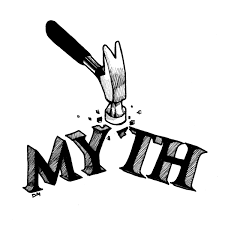 Laitoksen nimi
5/20/2019
18
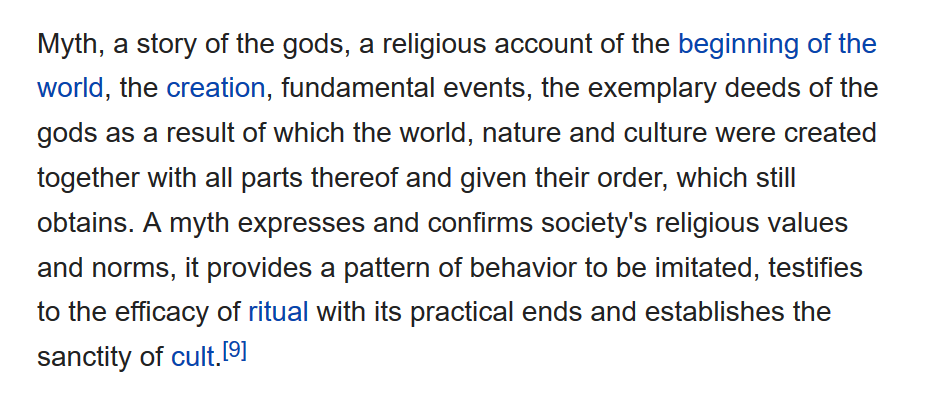 Laitoksen nimi
5/20/2019
19
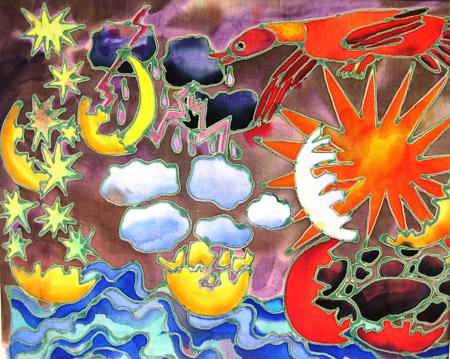 Sotka muni Ilmattaren polvelle kuusi kultaista ja yhden rautaisen munan.

Munat särkyivät.

Niistä muodostuivat maa, vesi, ilma, tähdet, kuu ja aurinko.
Laitoksen nimi
5/20/2019
20
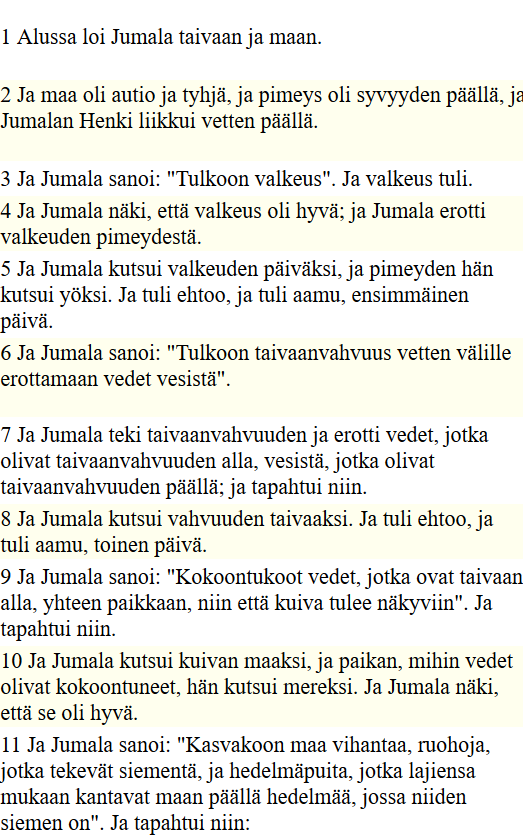 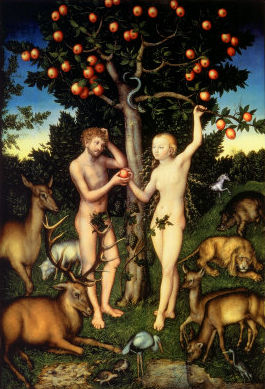 Laitoksen nimi
5/20/2019
21
Myyttien tyyppejä
Maailmankaikkeuden synty eli kosmogonia (esim. luomiskertomukset)
Eläinten ja ihmisten synty (esim. luomis- ja paratiisikertomukset)
Luonnonilmiöt ja luonnossa tapahtuvat muutokset (esim. vedenpaisumu
Muodonmuutokset (esim. ihmisen muuttuminen eläimeksi, kasviksi tai lähteeksi
Historialliset tapahtumat (esim. varhainen taistelu, kuten Troijan sota
Sankarit (heerokset), suvut ja kansa
Hirviöt ja demonit
Kuolemanjälkeinen elämä ja kuolleiden asuinsijat
Laitoksen nimi
5/20/2019
22
Kulttuurin osat – myytit
Miksi myyttejä syntyy? (Simonsuuri 2002)
Ihmiskunnan tietyn kehitysvaiheen selitys (Esim. Babelin torni selittää kielten moninaisuutta)
Symbolinen selitys sille miten maailma toimii
Psykologian teoria: ilmentävät ihmisten primäärejä vaistoja (esim. Oidipus-myytti  insestin pelko)
Lujittavat sosiaalista yhteenkuuluvuutta
Myytit ”sovittavat” ja selittävät vastakohtaisuuksia (paha-hyvä; teknologia-luonto)
Laitoksen nimi
5/20/2019
23
Esim. myytit elokuvissa
E.T.

Myytti: messiaan vierailu
Naapuruston lapset ovat “opetuslapsia”
Jumala valitsee puhtaat ja epäitsekkäät ihmiset -> ja he valitsevat jumalan
Laitoksen nimi
5/20/2019
24
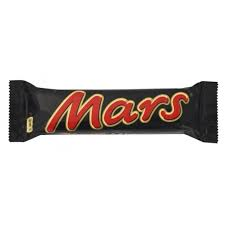 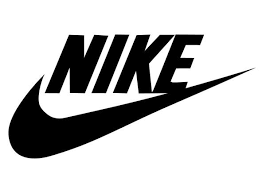 voiton jumalatar
roomalaisten pääjumala, sodan jumala, sekä viljelysten suojelija
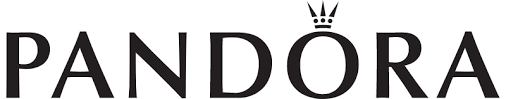 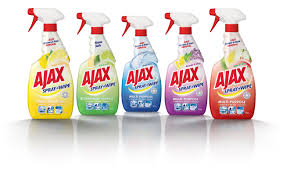 maailman ensimmäinen nainen
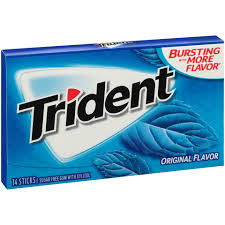 Homeroksen Iliadin sotasankari
Laitoksen nimi
Atrain; Poseidonin (merenjumala)ase
5/20/2019
25
Kansalliset kulttuurit
Laitoksen nimi
5/20/2019
26
Suomalainen kulttuuri?
Miten kuvailisitte suomalaista kulttuuria seuraavien seikkojen osalta:
Arvot
Normit
Rituaalit

Miten nämä ohjaavat kuluttajan käyttäytymistä? Millaisia tuotteita meillä ei esim. voisi olla myynnissä?
Laitoksen nimi
5/20/2019
27
Kansalliset kulttuurit
Kansallinen kulttuuri viittaa kulttuurin ominaisuuksiin, jotka ovat hyvin hallitsevia tietyssä maassa
Kulttuurit ovat aina jossain määrin fragmentoituneita (esim. alakulttuurit), mutta usein kansallisen kulttuurin pystyy erottamaan
Laitoksen nimi
5/20/2019
28
Kansalliset kulttuurit
Hall:n (1975) ja Hofsteden teoriat ovat teorioita kansallisista kulttuureista
Niiden mukaan on mahdollista kategorisoida (kansallinen) kulttuuri tietyillä dimensioilla
Konteksti (korkea-matala) (Hall)
Konteksti: koko tilanne, tausta, tai ympäristö joka liittyy tapahtumaan, tilanteeseen tai yksilöön
Kulttuurinen viitekehys viidellä dimensiolla (Hofstede)
Laitoksen nimi
5/20/2019
29
Hall: kulttuurinen konteksti
Laitoksen nimi
5/20/2019
30
Hofsteden kulttuurinen viitekehys
“Englannissa kaikki mikä ei ole erikseen kiellettyä on sallittua. Saksassa kaikki mikä ei ole erikseen sallittua on kiellettyä. Ranskassa kaikki on sallittua, vaikka olisikin kiellettyä” 
(Hofstede 2003)
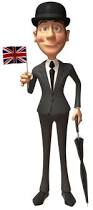 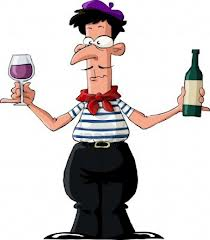 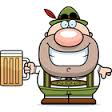 Laitoksen nimi
5/20/2019
31
Laitoksen nimi
5/20/2019
32
Miten kuvailisitte suomalaista kulttuuria Hallin ja Hofsteden ulottuvuuksien mukaa?

Verratkaa Suomea kahteen muuhun kehittyneeseen maahan, Japaniin ja Yhdysvaltoihin
Millaiseen järjestykseen asettaisitte maat Hofsteden ulottuvuuksien mukaan?
Laitoksen nimi
5/20/2019
33
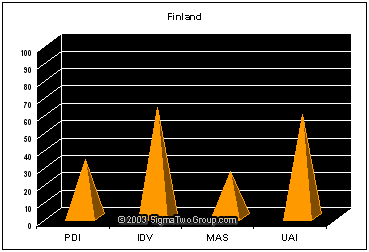 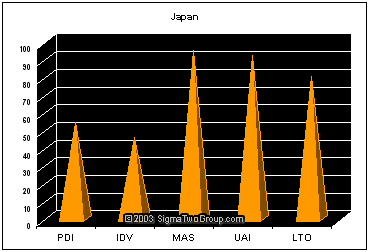 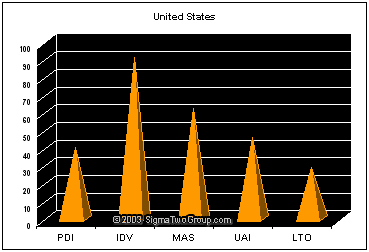 Hofsteden mukaan:

Vallan välimatka: Japan – USA – Finland
Individualism: USA – Finland – Japan
Masculinity: Japan – USA – Finland
Uncertainty avoidance: Japan – Finland - USA
Laitoksen nimi
5/20/2019
34
Missä määrin Hofsteden malli vastaa todellisuutta, onko siinä jotain heikkouksia?

Olettaen että Hofsteden malli on paikkansapitävä, millä tavalla ottaisitte sen huomioon markkinoidessanne tuotteista Japanissa vrt Suomessa vrt? Yhdysvalloissa
Laitoksen nimi
5/22/2019
35
Miten kulttuuri huomioidaan/pitäisi huomioida markkinoinnissa?
Laitoksen nimi
5/20/2019
36
Ensimmäinen askel: tunne kulttuuri johon olet markkinoinmassa!
Kieleen liittyvät virheet – käännösvirheet tai kuulostaa samalta kuin –virheet
Insensitiiviset tai tone-deaf –mainokset
Kulttuuria ymmärtämättömät tuotteet/mainokset
Laitoksen nimi
5/20/2019
37
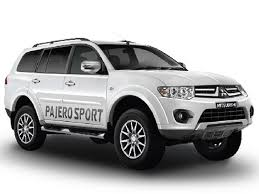 Mitsubishi Pajero
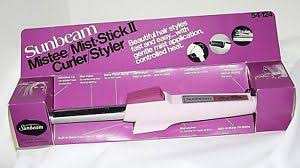 Sunbeam Mist Stick
Laitoksen nimi
5/21/2019
38
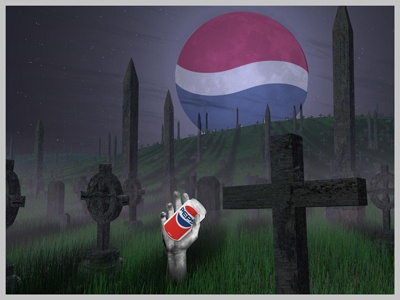 “Bring your ancestors back to life”
Laitoksen nimi
5/20/2019
39
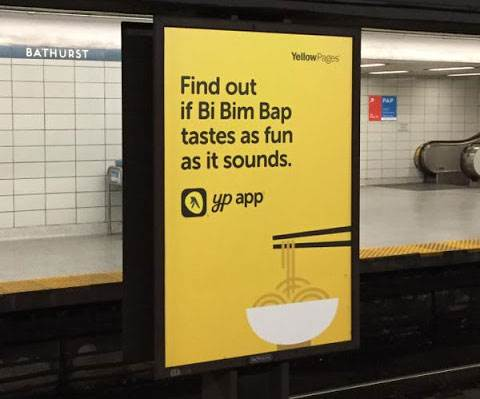 Ei ole Bi Bim Bap
Laitoksen nimi
5/20/2019
40
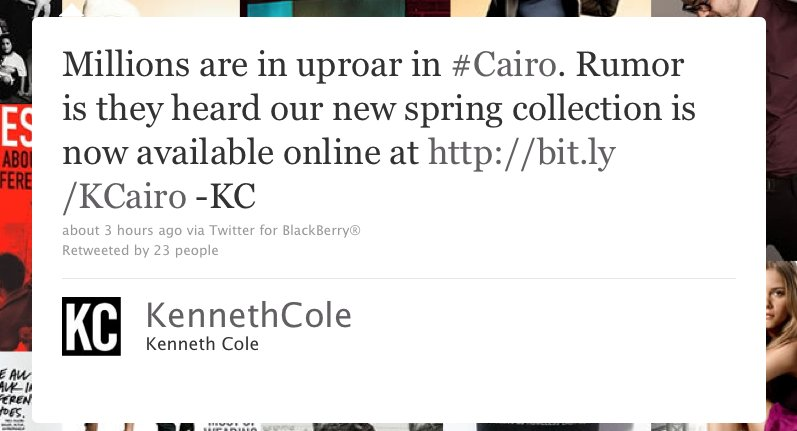 Arabikevään jälkeen
Laitoksen nimi
5/20/2019
41
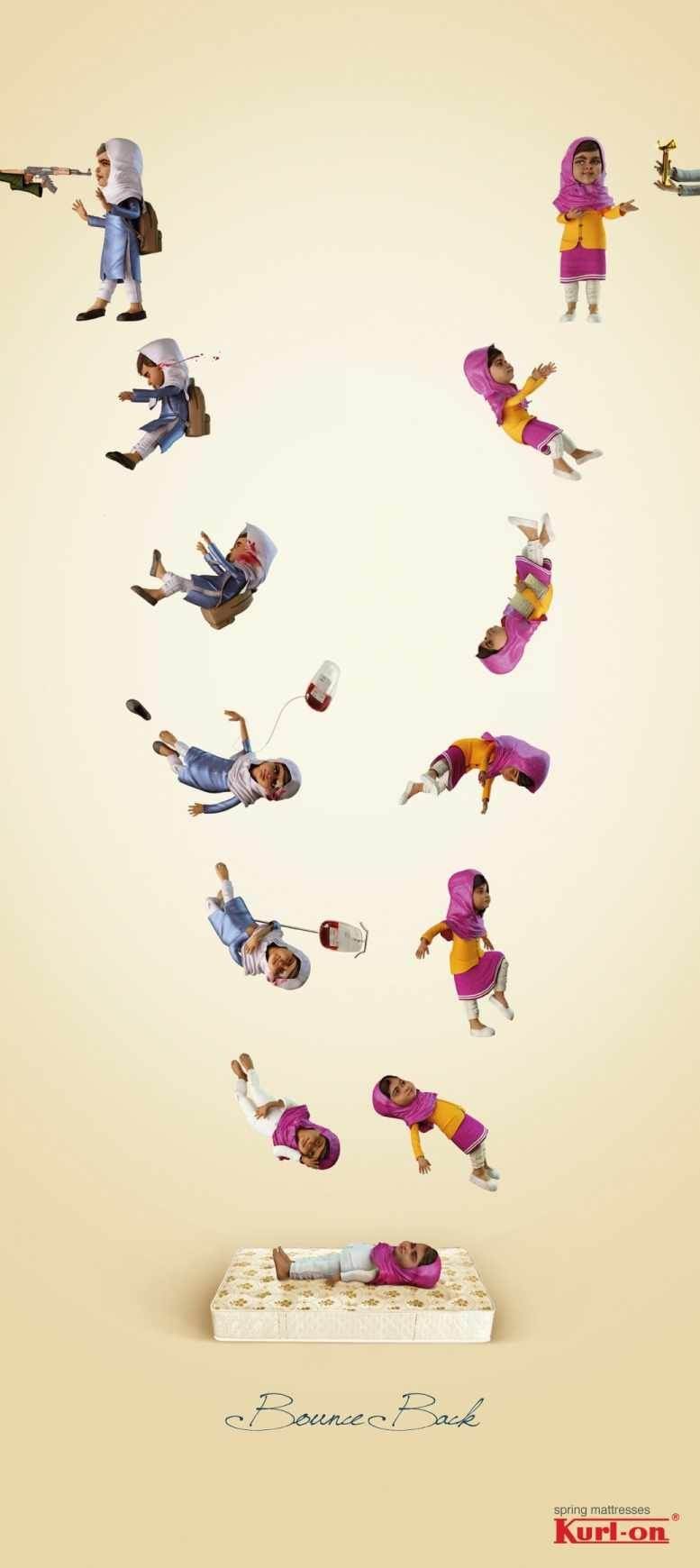 Malala Yousafzai
Laitoksen nimi
5/20/2019
42
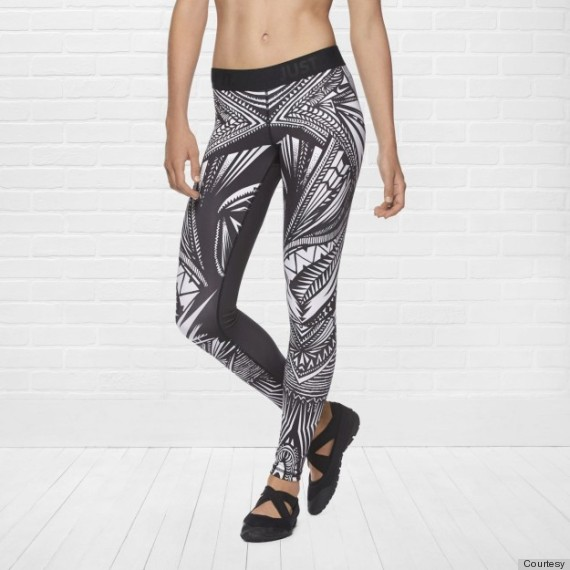 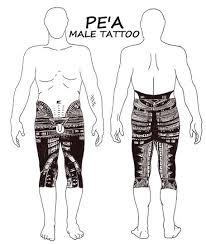 Laitoksen nimi
5/20/2019
43
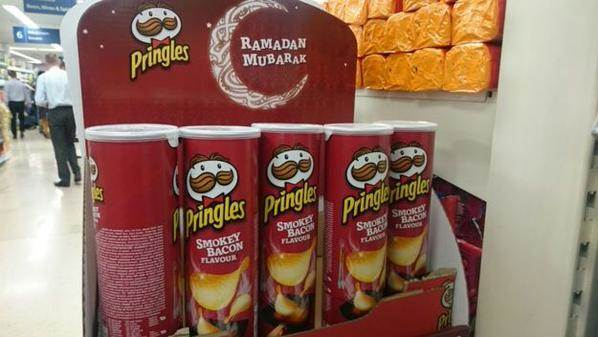 Pekonia muslimeille – Ramadanin aikaan
Laitoksen nimi
5/20/2019
44
Toisen kulttuurin markkinointiviestintä voi tuntua “omituiselta”
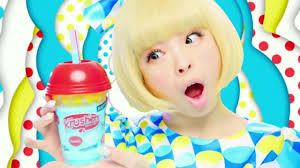 Laitoksen nimi
5/20/2019
45
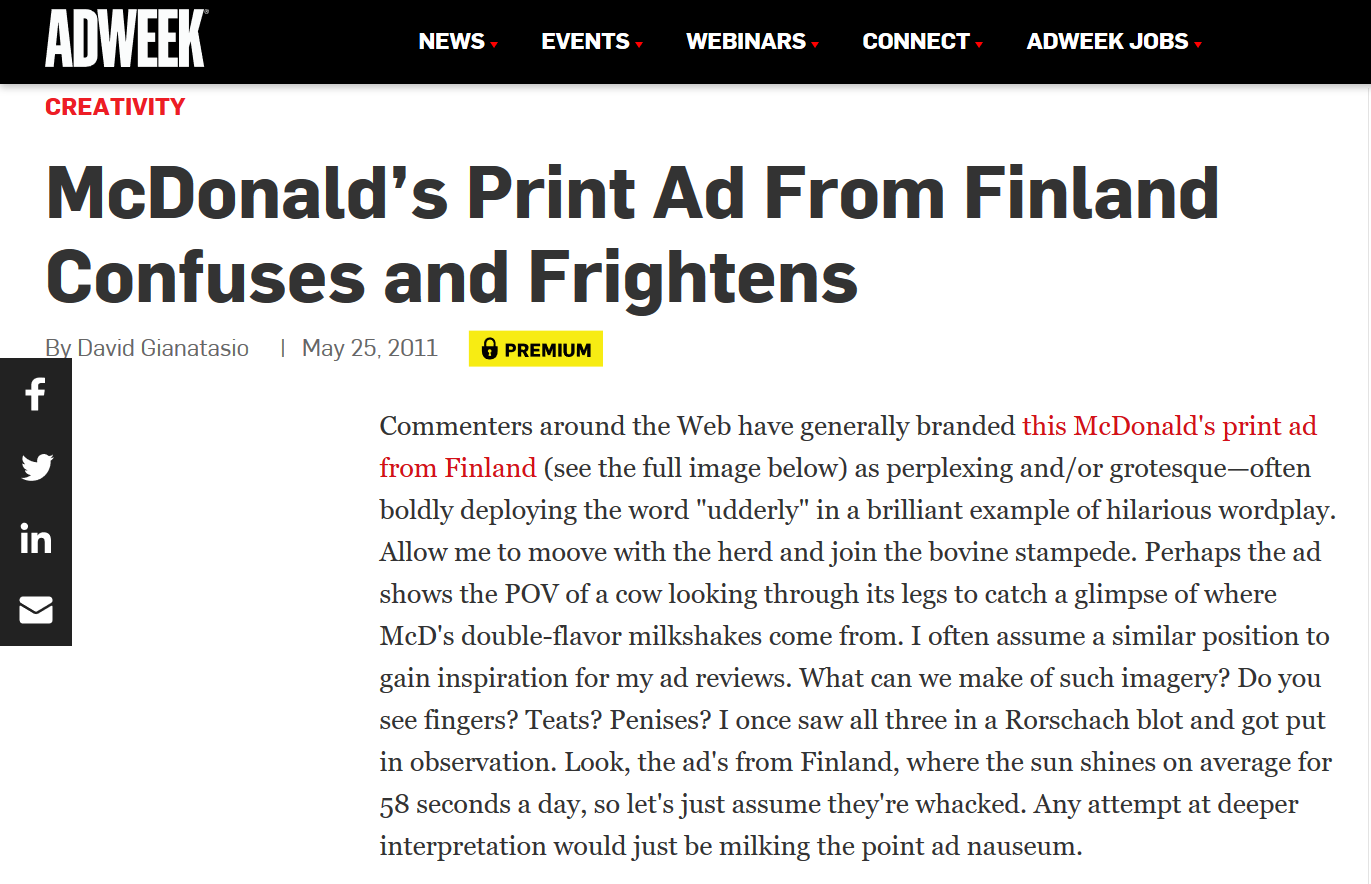 Laitoksen nimi
5/21/2019
46
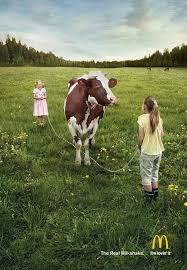 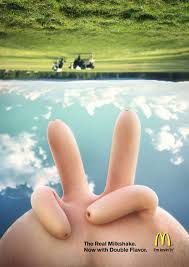 Laitoksen nimi
5/21/2019
47
Standardisointi vs. lokalisointi
STARDANDISOINTI

Markkinointimix pysyy samana (ainakin suurelta osin)

ja/tai


Kohdegmentti pysyy samana
LOKALISOINTI

Markkinointimix suunnitellaan ainakin suurelta osin uudelleen jokaiselle markkinalle

ja/tai

Kohdesegmentti vaihtuu
Laitoksen nimi
5/20/2019
48
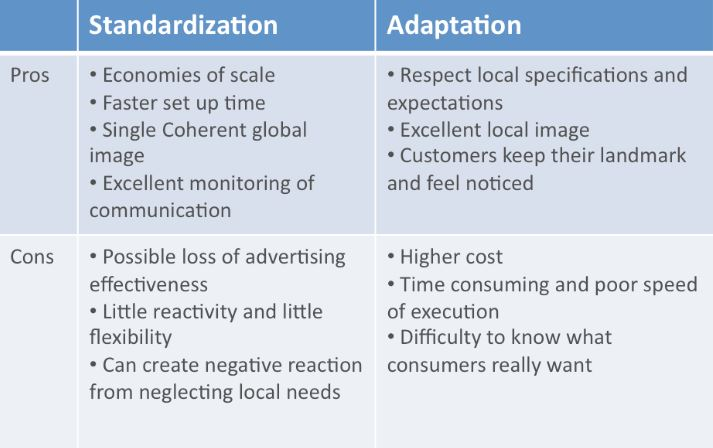 Laitoksen nimi
5/20/2019
49
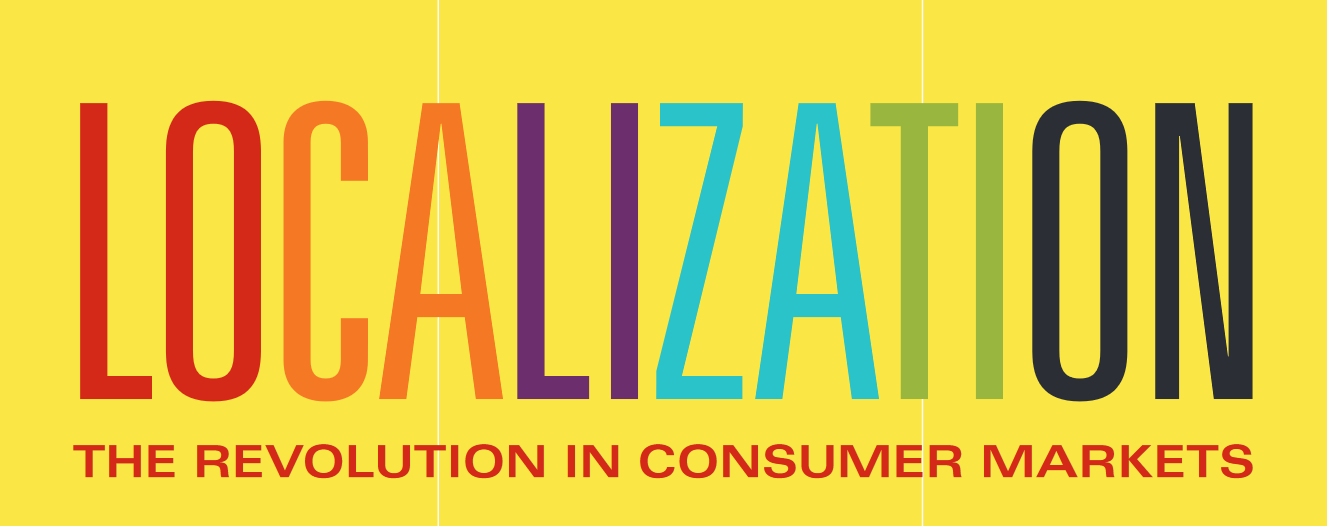 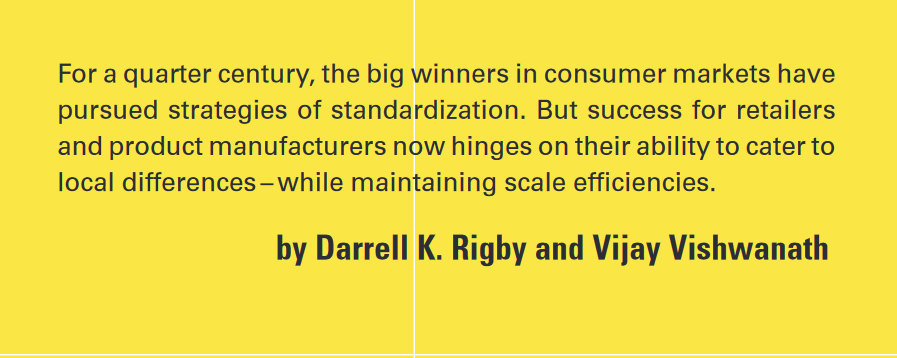 Laitoksen nimi
5/20/2019
50
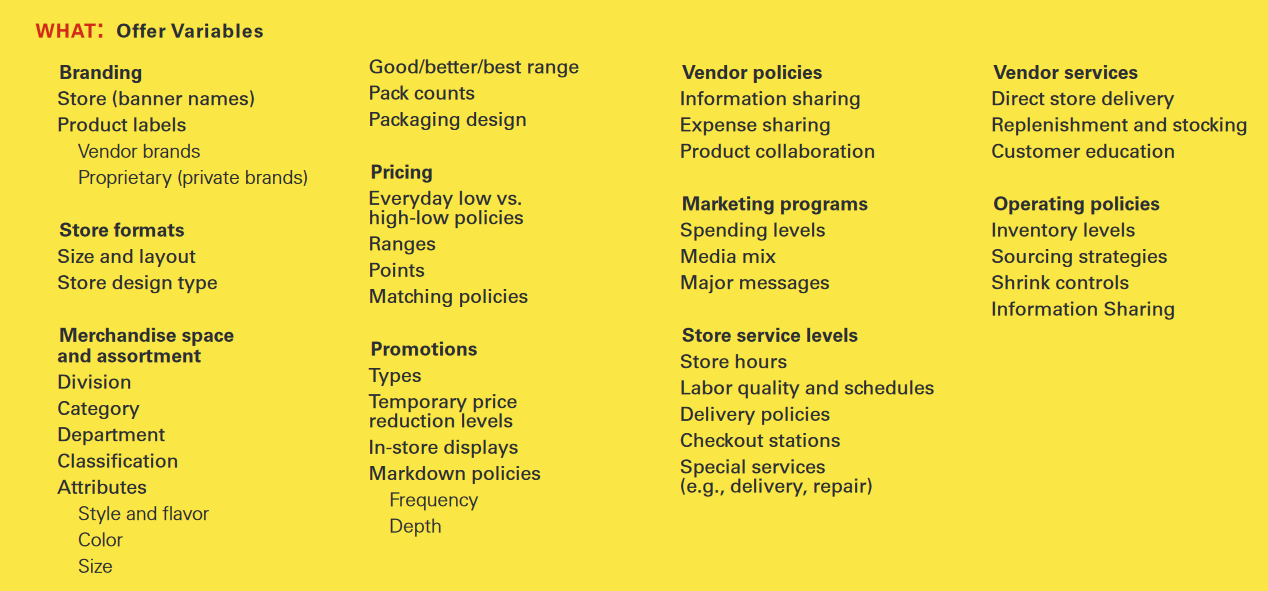 Laitoksen nimi
5/20/2019
51
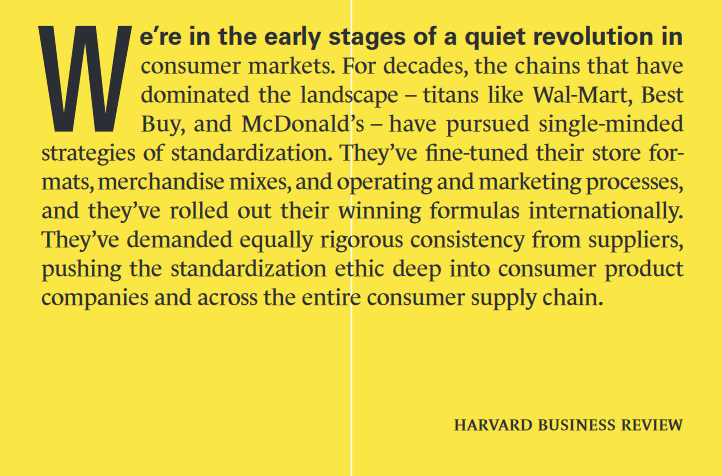 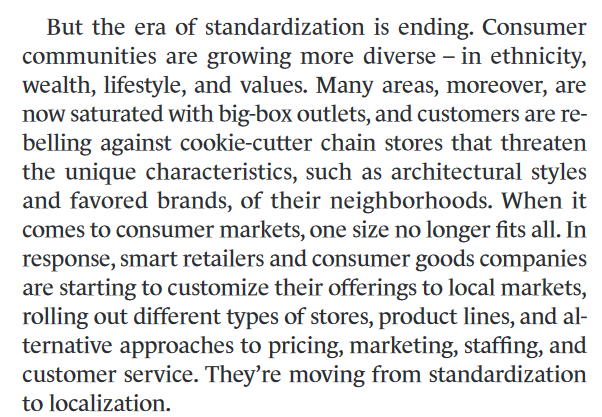 Laitoksen nimi
5/20/2019
52
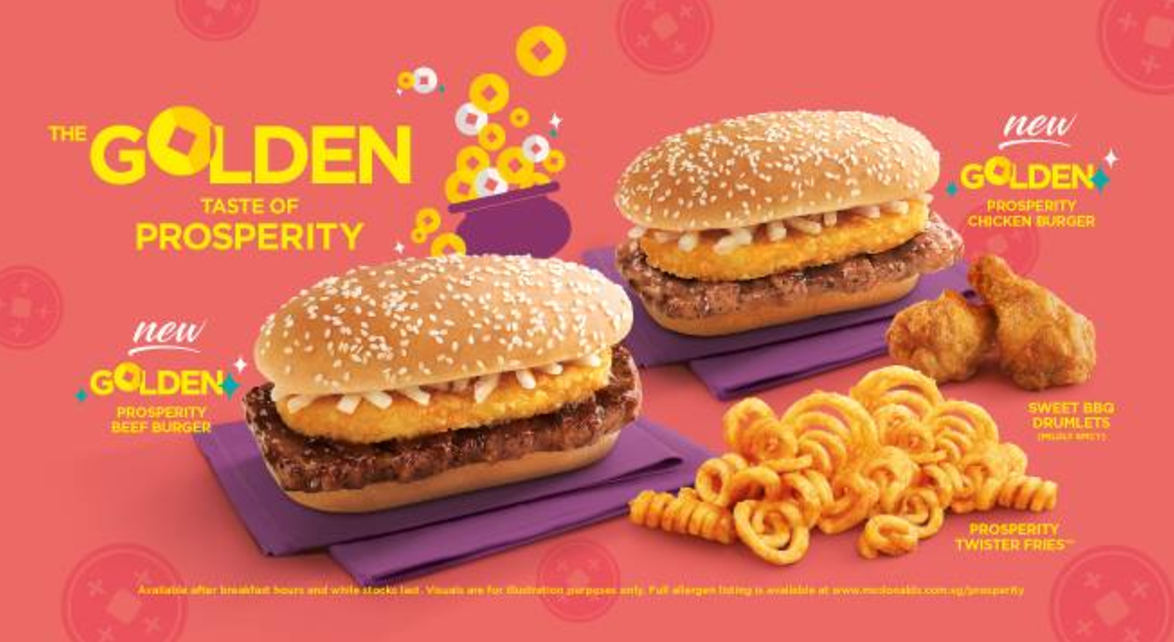 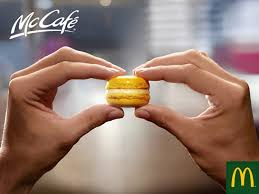 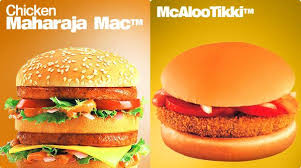 Laitoksen nimi
5/20/2019
53
Palautettava harjoitus 5
Tarkastelkaa ja analysoikaa jotakin rituaalia tai riittiä jonka kaikki tunnette. 
Millainen "käsikirjoitus" siihen liittyy, eli miten rituaali/riitti etenee?
Mikä on rituaalin/riitin sosiaalinen merkitys, eli mitä arvoa se antaa osallistujille? 
Millaista kuluttamista siihen liittyy? 

Muistakaa soveltaa teoriaa ja käyttäkää kirjan/luentojen termistöä!
Laitoksen nimi
5/20/2019
54
Palautettava harjoitus 5
Pisteytys
Rituaalin/riitin esittely (millaisesta rituaalista/riitistä on kysymys) 0,5p
Käsikirjoituksen esittely vaiheittain 0-2,5p
Rituaalin/riitin sosiaalisen merkityksen erittely 0-4
Rituaaliin/riittiin liittyvän kuluttamisen analyysi (myös symboliset artefaktit, eli millaisia tavaroita rituaalin suorittaminen vaatii) 0-3p


Muistakaa määritellä käyttämänne termit ja soveltaa kirjan/luentojen teoriaa!
Laitoksen nimi
5/20/2019
55
Tentti
Lopputentti I perjantaina 31.5. klo 9-12 R001/U2 (U157) (muistakaa tarkistaa samana päivänä!)
Lopputentin II päivämäärä ei vielä tiedossa   muistakaa tarkkailla, siihen pitää ilmoittautua
Tentin maksimipistemäärä on 30 pistettä  tentin läpäiseminen edellyttää vähintään 15 pistettä
Tentissä saa olla kurssikirja mukana, mutta tenttialue kattaa myös luennot
Laitoksen nimi
5/22/2019
56
Tentti
Tentti koostuu kahdesta soveltavasta avoimesta kysymyksestä. 
Koska kurssikirja saa olla mukana, arvostelu perustuu paitsi vastauksen sisältöön, myös sen tyyliin ja rakenteeseen, mukaan lukien 
selkeä jäsentely (esim. väliotsikoiden käyttäminen on suotavaa) ja looginen eteneminen,
sekä argumentoinnin selkeys ja perusteellisuus. 
kirjan ulkopuoleisten esimerkkien käyttäminen havainnollistamaan jotain ilmiötä on toivottavaa
Käytä kokonaisia lauseita (listoja voi tehdä, käytä numerointia tai bullet pointeja), vältä puhekielisyyttä.
Laitoksen nimi
5/22/2019
57
Tentti
Kirjoita selkeällä käsialalla – tarvittaessa käytä TIKKUKIRJAIMIA. 
Voi palauttaa maksimissaan yhden konseptipaperin (max. 2 sivua/vastaus).
Voit selventää vastaustasi kuvioin, kunhan pysyt annetussa vastaustilassa (mielellään ei marginaaleissa)
Voit vastata suomeksi tai englanniksi.
Laitoksen nimi
5/22/2019
58